ODBORNÉ  UČILIŠTE INTERNÁTNE LIPTOVSKÝ  MIKULÁŠ
Ulica Janka Alexyho 1942
031 01 Liptovský Mikuláš
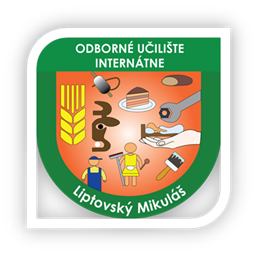 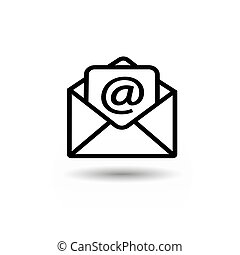 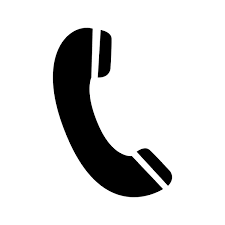 044/5514740
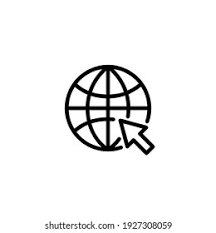 ou.lm@centrum.sk
www.ou-lm.sk
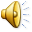 oulm.edupage.org
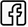 Odborné učilište internátne Liptovský Mikuláš
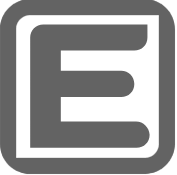 Odborné učilište internátne Liptovský Mikuláš
poskytuje odborné  vzdelanie  pre žiakov so špeciálnymi  výchovno-vzdelávacími potrebami v trojročných  učebných  odboroch,
štúdium sa končí záverečnými skúškami a výučným listom. 
žiakom sa poskytuje štipendium vo výške  61,39 €.
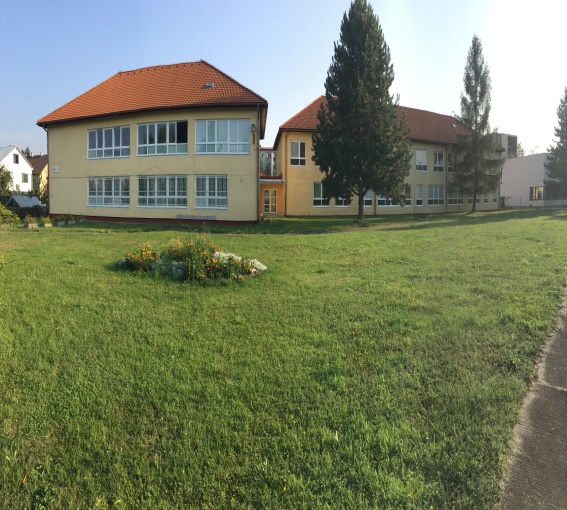 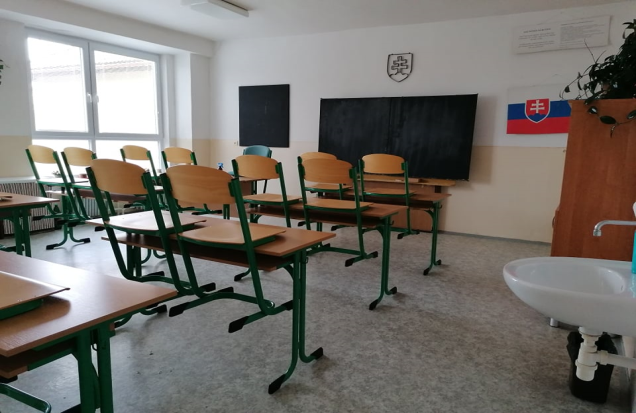 Praktická škola
vzdeláva a pripravuje žiakov na život v rodine, na sebaobsluhu, na rôzne jednoduché praktické práce, vrátane prác v domácnosti a  jednoduchých  pracovných činností spravidla pod  dohľadom.
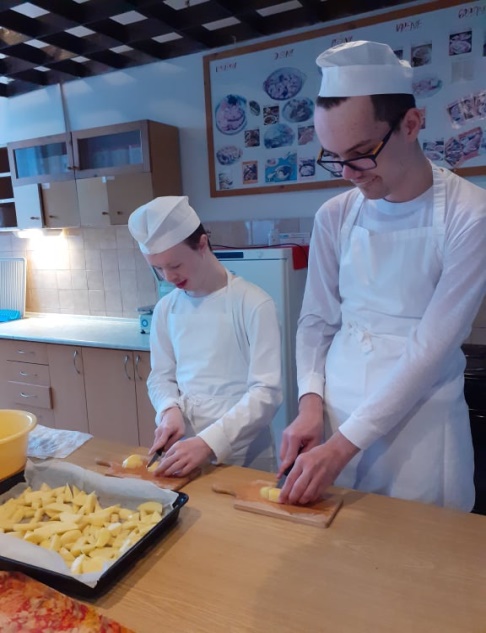 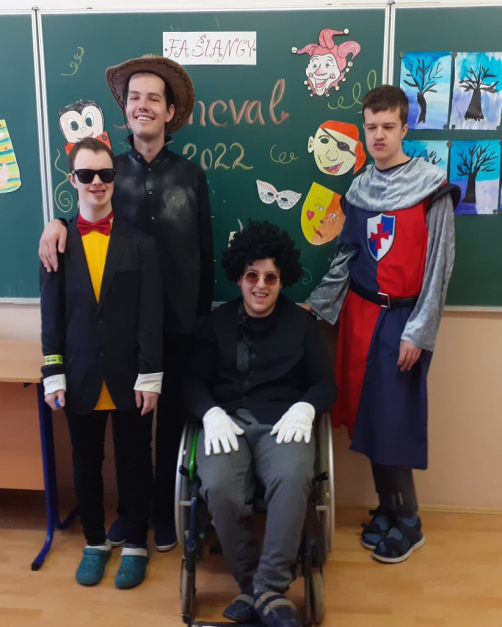 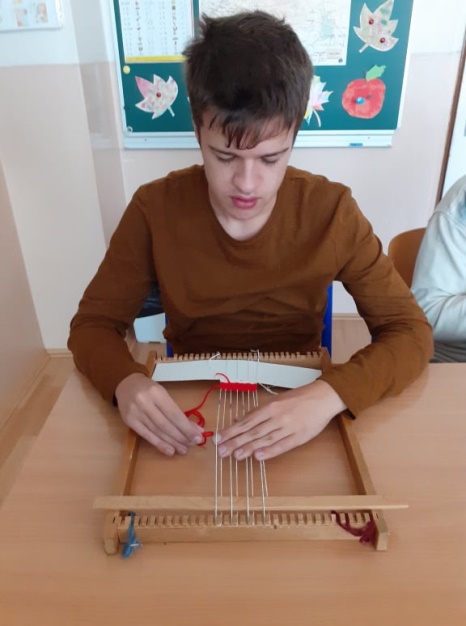 Školský internát
Školský internát je súčasťou     Odborného učilišťa internátneho.
Poskytuje žiakom zo vzdialenejších, ale i bližších miest Slovenska ubytovanie v školskom internáte v dvoj a trojposteľových izbách, za 15€ mesačne. 
Žiaci majú možnosť svoj  voľný čas využívať v telocvični, ktorej súčasťou je posilňovňa.
Súčasťou OUI je i školská kuchyňa s jedálňou, ktorá poskytuje žiakom celodenné stravovanie za 5,30€, obedy za 1,90€.
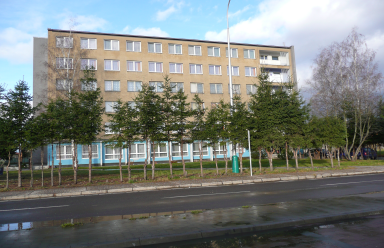 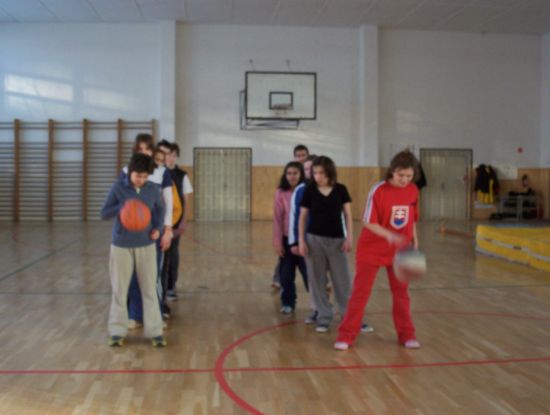 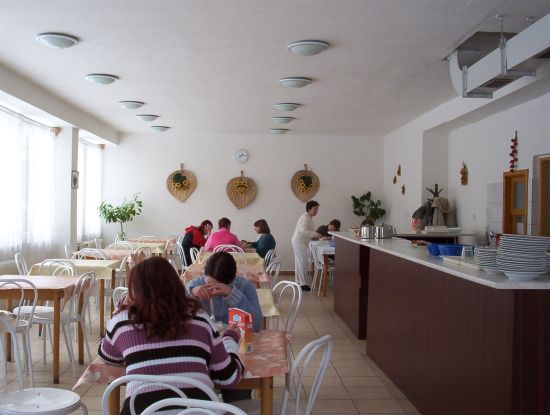 Aktivity školského internátu
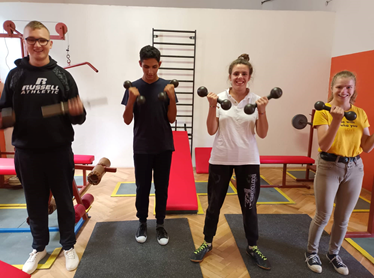 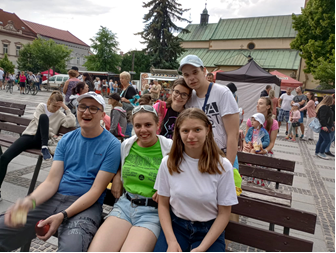 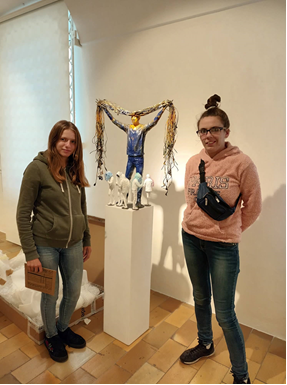 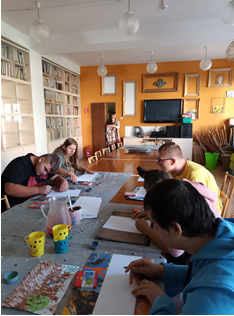 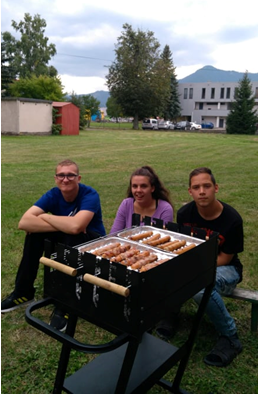 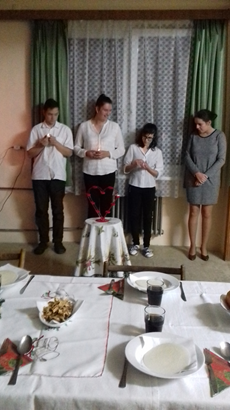 Aktivity školy
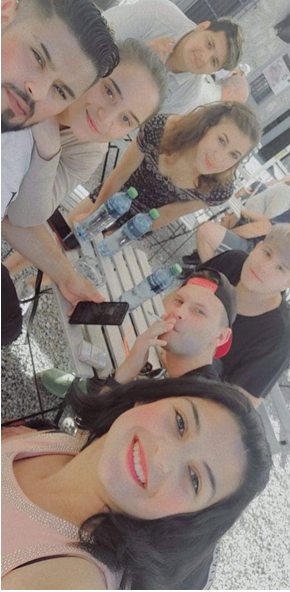 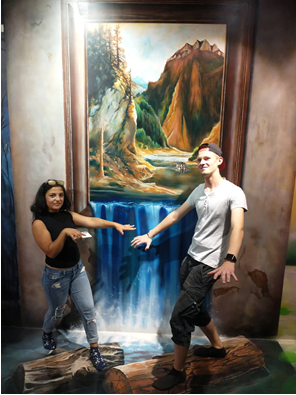 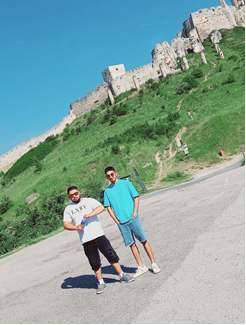 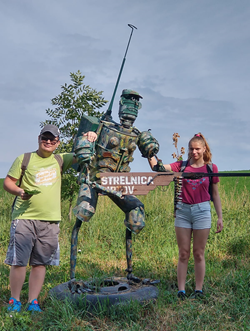 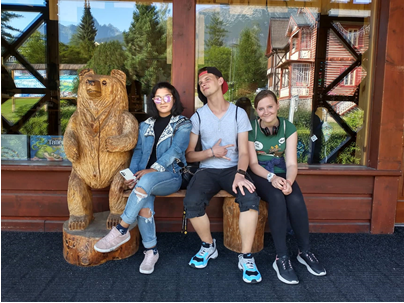 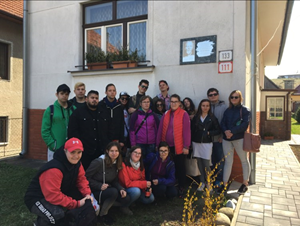 Aktivity školy  Celoškolská súťaž zručnosti
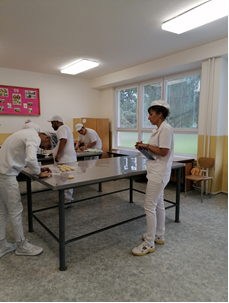 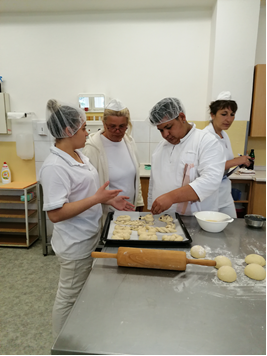 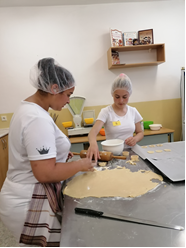 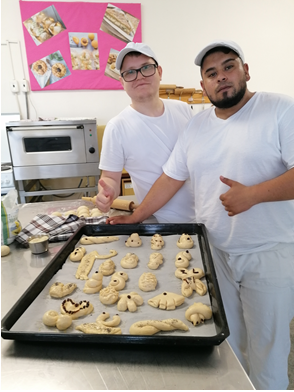 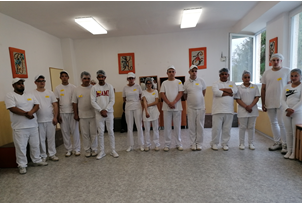 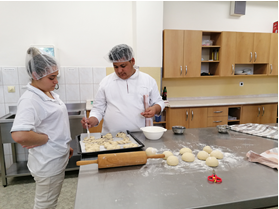 Učebné odbory
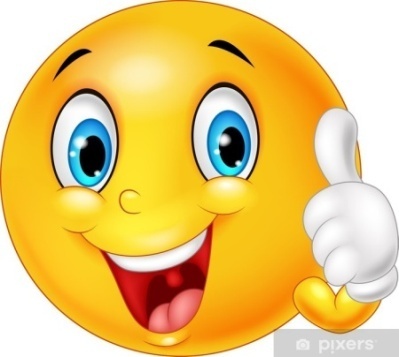 Cukrárska výroba 
Potravinárska výroba – pekárska výroba
Textilná výroba  -  tkáč 
Stavebná výroba  -  murárske práce
Stavebná výroba  -  maliarske a natieračské práce
Poľnohospodárska výroba – oprava poľnohospodárskych strojov  
Poľnohospodárska výroba  -  rastlinná a živočíšna  výroba
Opatrovateľská starostlivosť v  zariadeniach sociálnej starostlivosti. 
Služby a domáce práce
Učebný odbor Cukrárska výroba
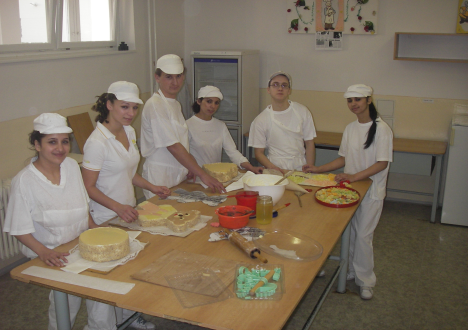 Forma štúdia: denná
Dĺžka prípravy: 3 roky
Učebný odbor pre: chlapcov a dievčatá 
Základné podmienky prijatia: absolvovanie ŠZŠ, ZŠ 
Spôsob ukončenia prípravy: záverečná skúška - výučný list
Pracovné uplatnenie: v cukrárenskej výrobe, v súkromnom podnikaní.
Učebný odbor Potravinárska výroba – pekárska výroba
Forma štúdia: denná
Dĺžka prípravy: 3 roky
Učebný odbor pre: chlapcov a dievčatá 
Základné podmienky prijatia: absolvovanie ŠZŠ, ZŠ 
Spôsob ukončenia prípravy: záverečná skúška - výučný list
Pracovné uplatnenie: v pekárenskej výrobe, v súkromnom podnikaní.
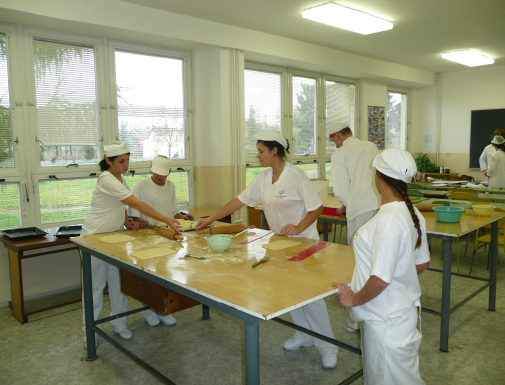 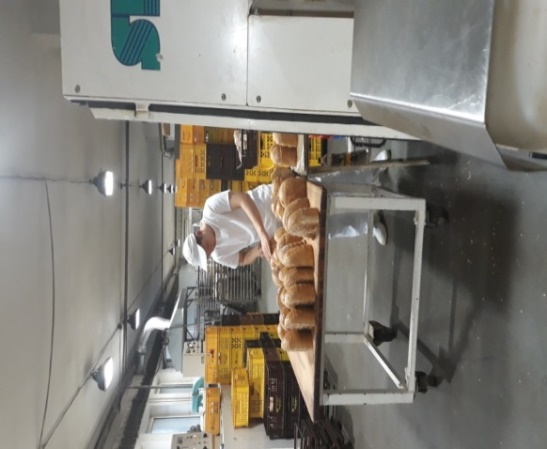 Učebný odbor Textilná výroba  -  tkáč
Forma štúdia: denná
Dĺžka prípravy: 3 roky
Učebný odbor pre: chlapcov a dievčatá 
Základné podmienky prijatia: absolvovanie ŠZŠ, ZŠ 
Spôsob ukončenia prípravy: záverečná skúška - výučný  list
Pracovné uplatnenie: remeselný ručný tkáč, 
/výroba domácich kobercov  a gobelínov/.
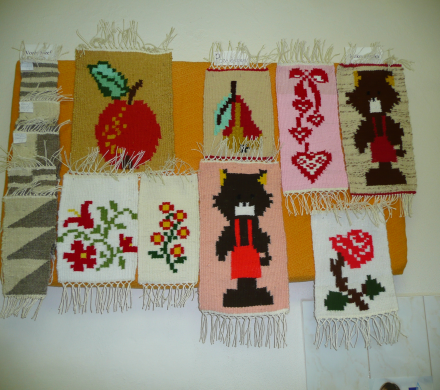 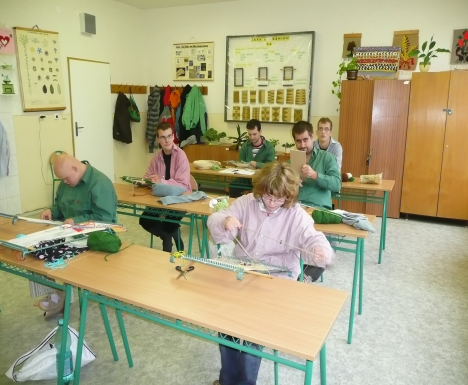 Učebný odbor Stavebná výroba  -  murárske práce
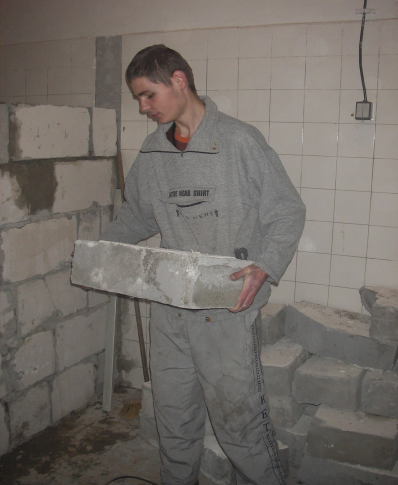 Forma štúdia: denná
Dĺžka prípravy: 3 roky
Učebný odbor pre: chlapcov
Základné podmienky prijatia: absolvovanie ŠZŠ, ZŠ 
Spôsob ukončenia prípravy: záverečná skúška - výučný list
Pracovné uplatnenie: súkromné a iné stavby.
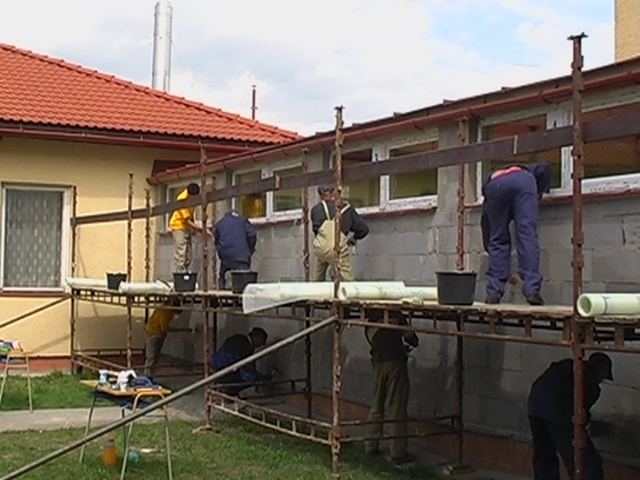 Učebný odbor Stavebná výroba  -  maliarske a natieračské práce
Forma štúdia: denná
Dĺžka prípravy: 3 roky
Učebný odbor pre: chlapcov 
Základné podmienky prijatia: absolvovanie ŠZŠ, ZŠ 
Spôsob ukončenia prípravy: záverečná skúška - výučný list
Pracovné uplatnenie: v stavebníctve,                     v súkromnom sektore.
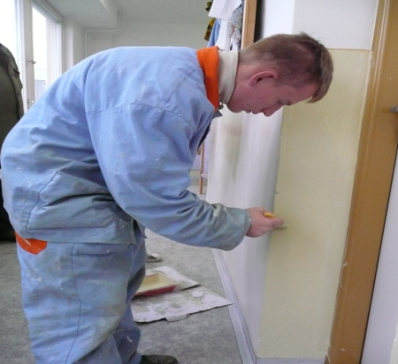 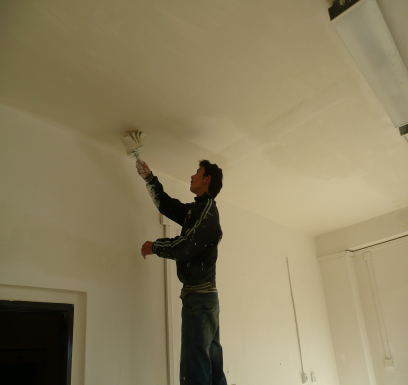 Učebný odborPoľnohospodárska výroba – oprava poľnohospodárskych strojov
Forma štúdia: denná
Dĺžka prípravy: 3 roky
Učebný odbor pre: chlapcov
Základné podmienky prijatia: absolvovanie ŠZŠ, ZŠ 
Spôsob ukončenia prípravy: záverečná skúška - výučný list
Pracovné uplatnenie: v opravárenských dielňach.
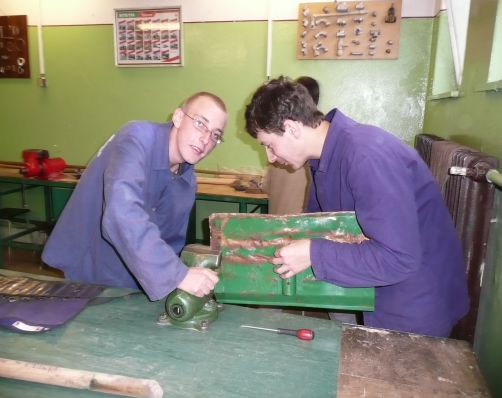 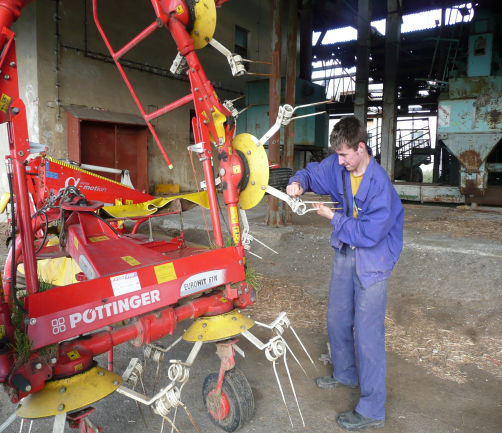 Učebný odbor Poľnohospodárska výroba  -  rastlinná a živočíšna  výroba
Forma štúdia: denná
Dĺžka prípravy: 3 roky
Učebný odbor pre: chlapcov
Základné podmienky prijatia: absolvovanie ŠZŠ, ZŠ 
Spôsob ukončenia prípravy: 
    záverečná skúška - výučný list
Pracovné uplatnenie: v poľnohospodárskej výrobe
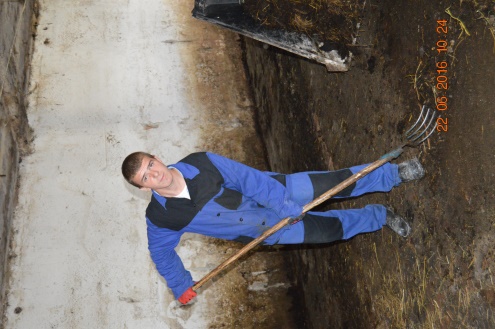 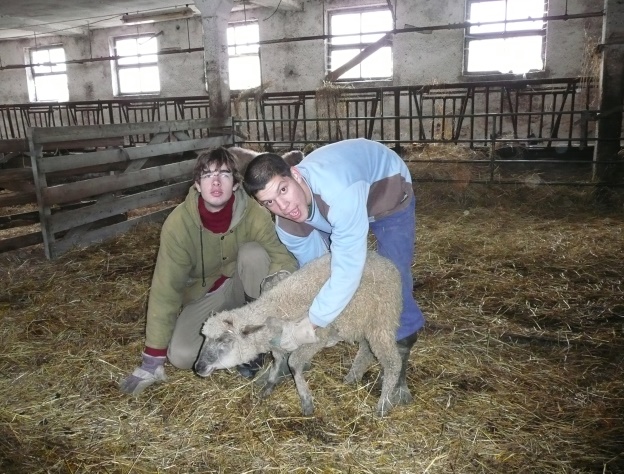 Učebný odbor Opatrovateľská starostlivosť v  zariadeniach sociálnej starostlivosti
Forma štúdia: denná
Dĺžka prípravy: 3 roky
Učebný odbor pre: chlapcov a dievčatá
Základné podmienky prijatia: absolvovanie ŠZŠ, ZŠ 
Spôsob ukončenia prípravy: záverečná skúška - výučný list
Pracovné uplatnenie: 		 v zariadeniach sociálnej starostlivosti.
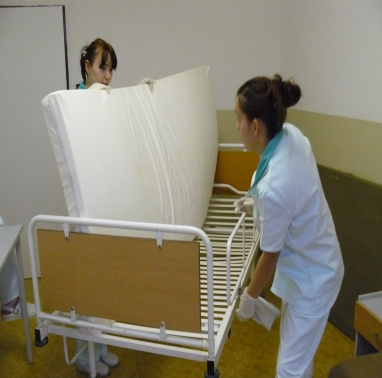 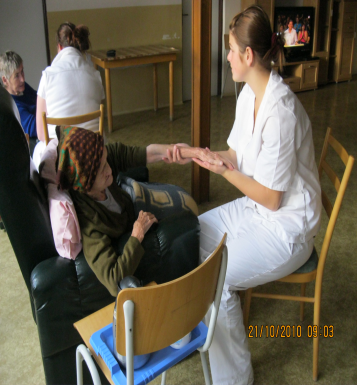 Učebný odbor Služby a domáce práce
Forma štúdia: denná
Dĺžka prípravy: 3 roky
Učebný odbor pre: dievčatá 
Základné podmienky prijatia: 
absolvovanie ŠZŠ, ZŠ 
Spôsob ukončenia prípravy: 
záverečná skúška - výučný  list
Pracovné uplatnenie: šička 
v odevných  závodoch, pomocná
pracovníčka v stravovacích zariadeniach, v penziónoch a                                             rekreačných  zariadeniach, v domácnosti.
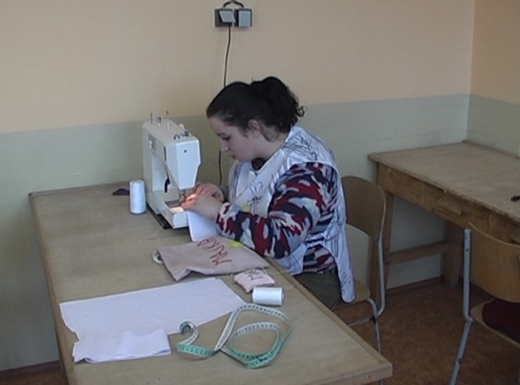 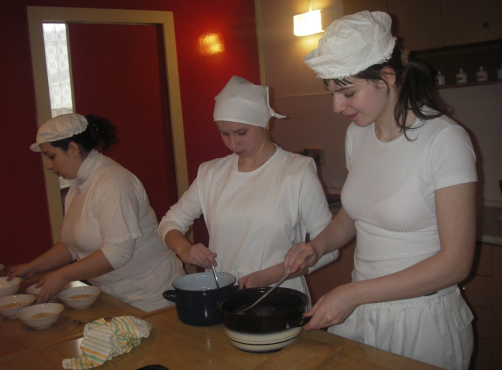 Záverečné skúšky
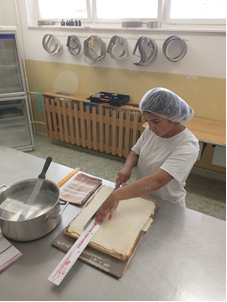 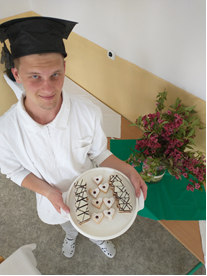 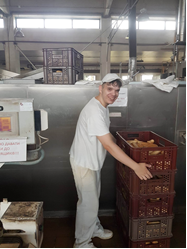 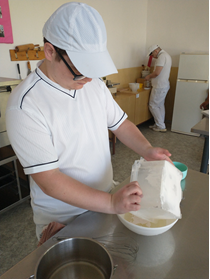 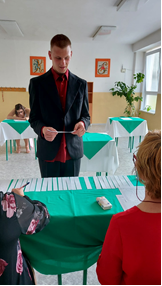 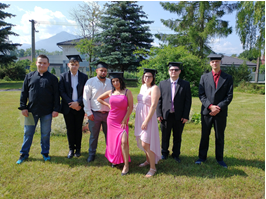 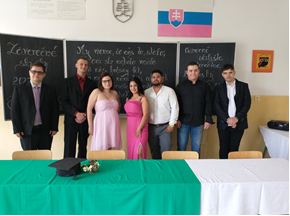 Ďakujeme za pozornosť...